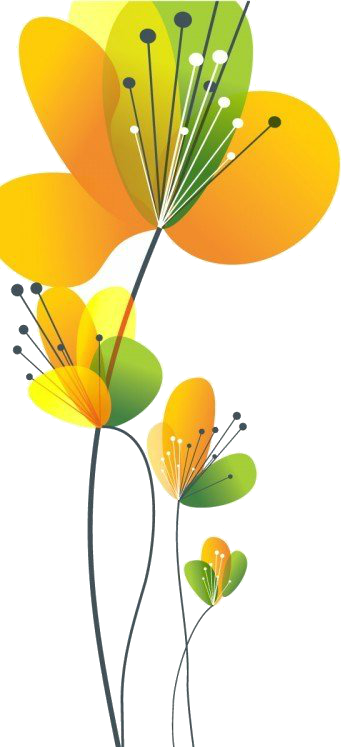 MÔN TIN HỌC LỚP 4
TUẦN 9
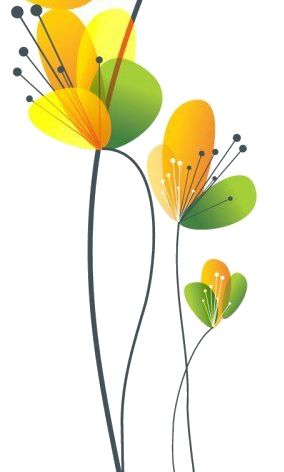 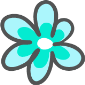 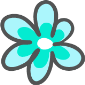 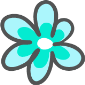 Nhập và chỉnh sửa văn bản (tiếp)Sử dụng thước kẻ, sử dụng thanh cuộn
SGK tr.48 - 50
Nhập và chỉnh sửa văn bản
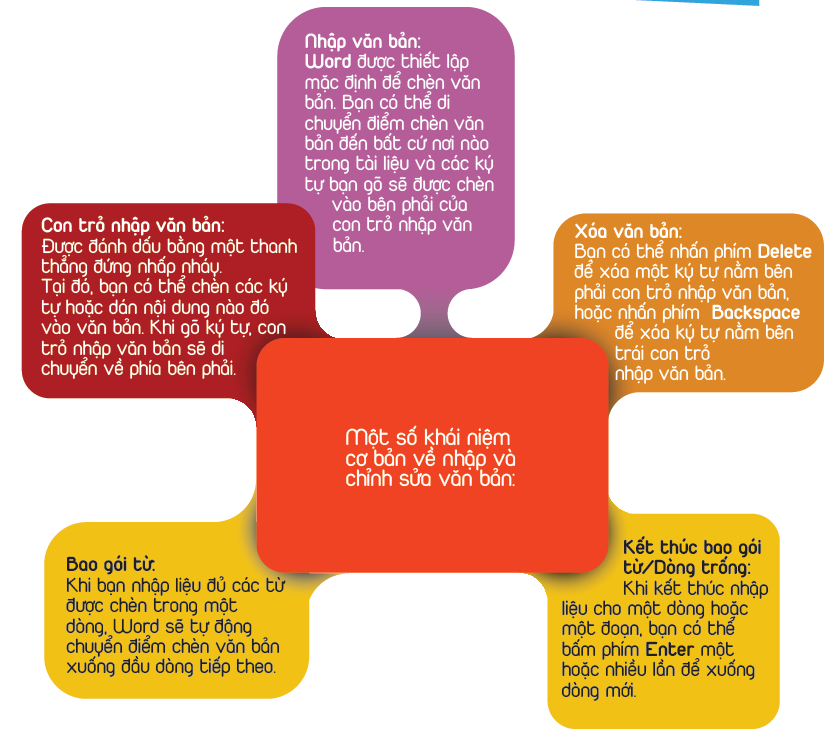 Sử dụng Thước kẻ
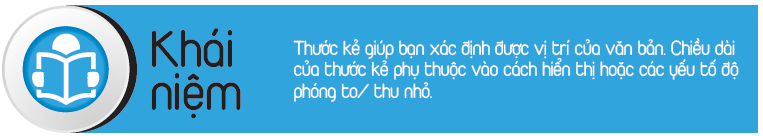 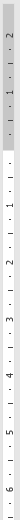 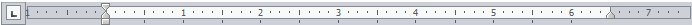 Thước kẻ ngắn ở chế độ thu nhỏ
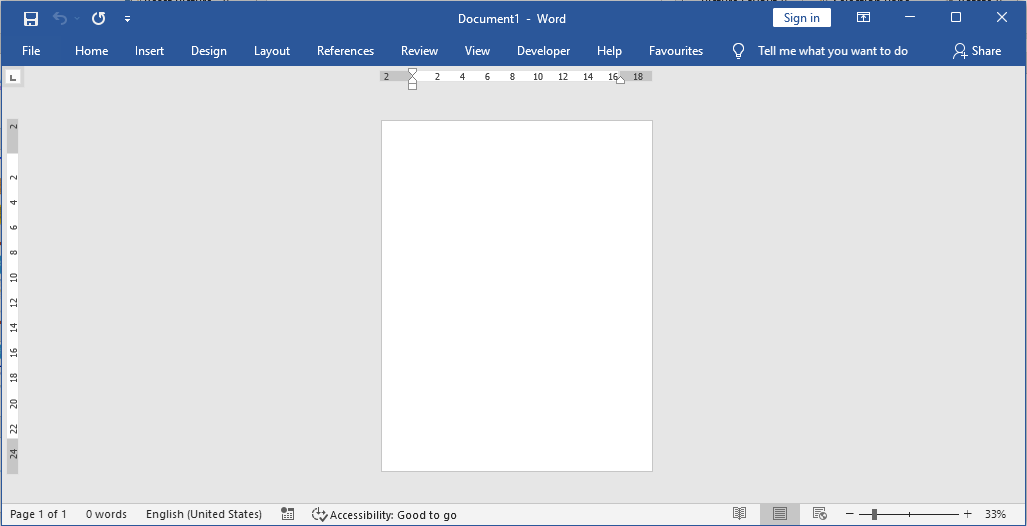 Thước kẻ ngắn ở chế độ phóng to
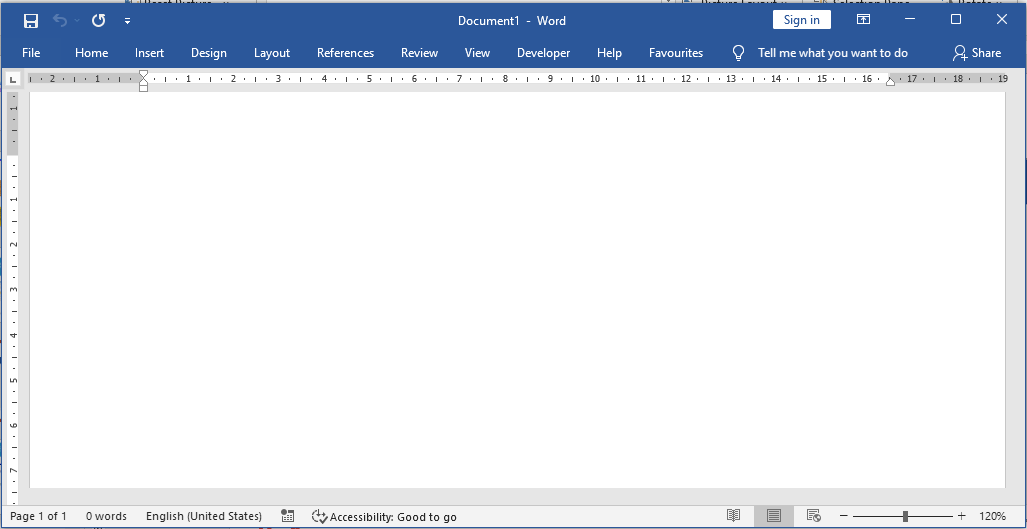 Thiết lập Thước kẻ
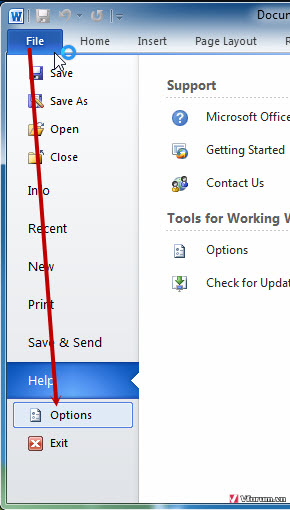 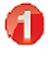 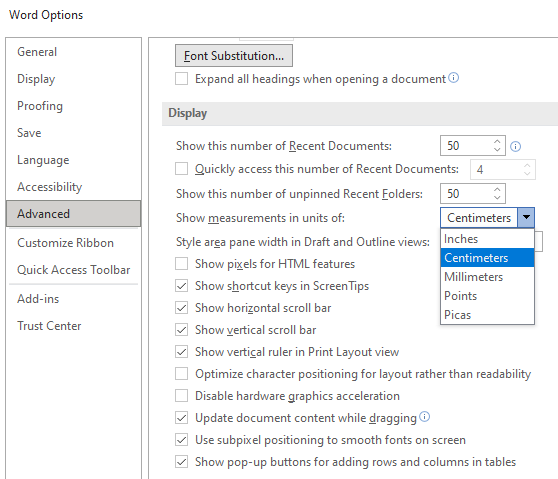 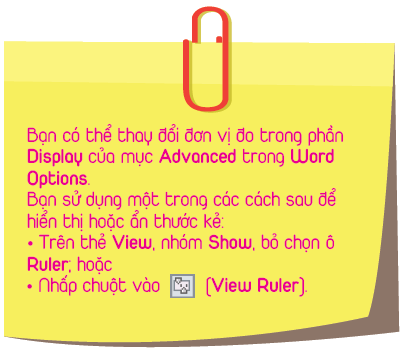 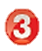 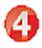 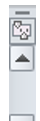 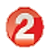 Sử dụng thanh cuộn
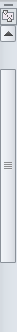 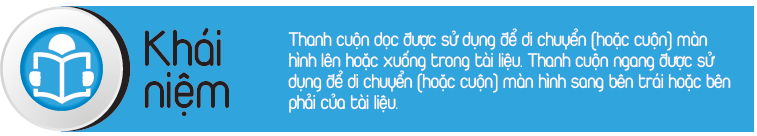 Có ba phương pháp để di chuyển xung quanh tài liệu sử dụng các thanh cuộn: 
Nhấp chuột vào mũi tên trên thanh cuộn để di chuyển hộp cuộn lên hoặc sang trái và sang phải. 
Nhấp chuột vào mũi tên ở một trong hai phía của hộp cuộn. 
Kéo hộp cuộn.
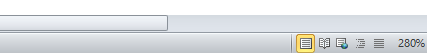 Dặn dò
Ôn bài trong tuần
Chuẩn bị bài Tuần sau: (SGK tr.50)
	Di chuyển xung quanh văn bản - Sử dụng các phím tắt để di chuyển xung quanh văn bản
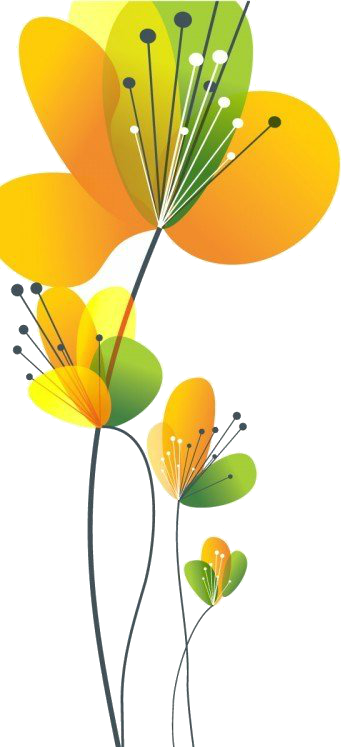 Cảm ơn các em đã theo dõi bài giảng!
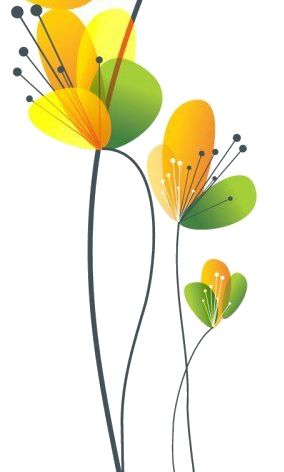 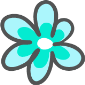 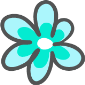 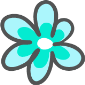